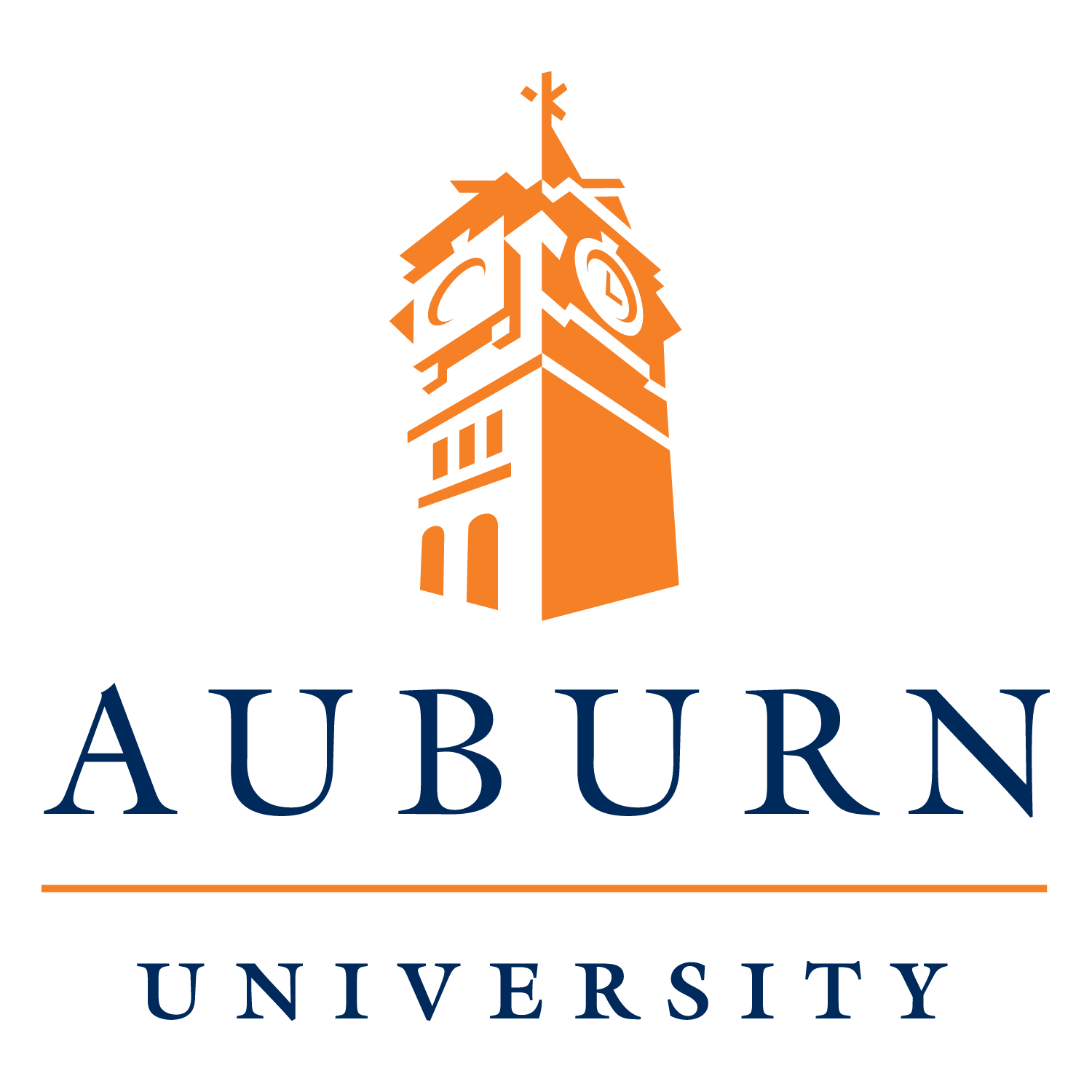 Mell Classroom Building&Offsite Library Archive Facility (OLAF)
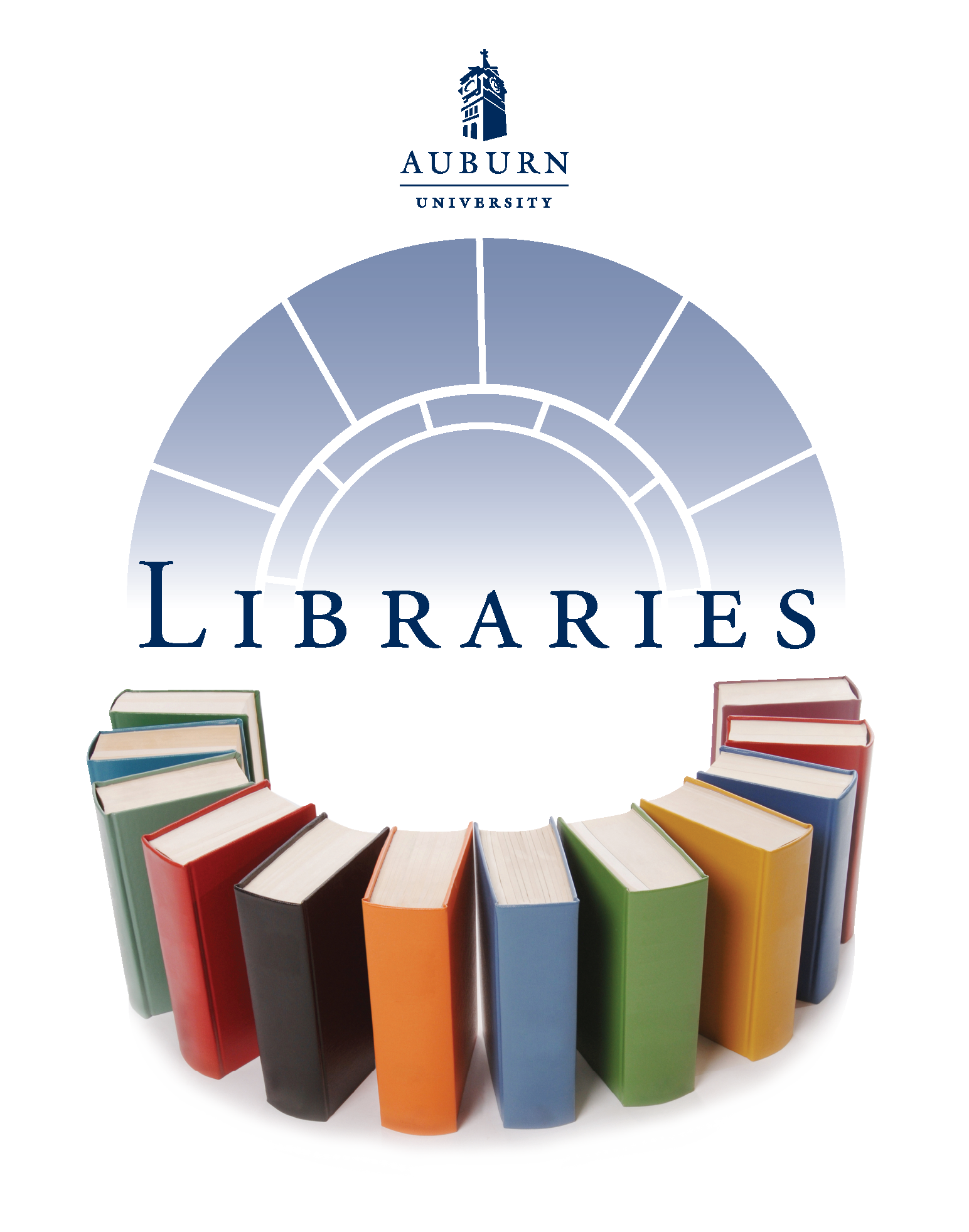 BDean of Libraries
Dean of Auburn University Libraries
Bonnie MacEwan
MCB Project Quick Facts
Construction Dates - 12/2015 to 8/2017

Primary Use - Classrooms

107,000 Total SqFt. - 69,000 in Mell Classroom Building and 38,000 in the RBD Library

Classrooms Added – 26 active-
learning classrooms, 
two lecture halls
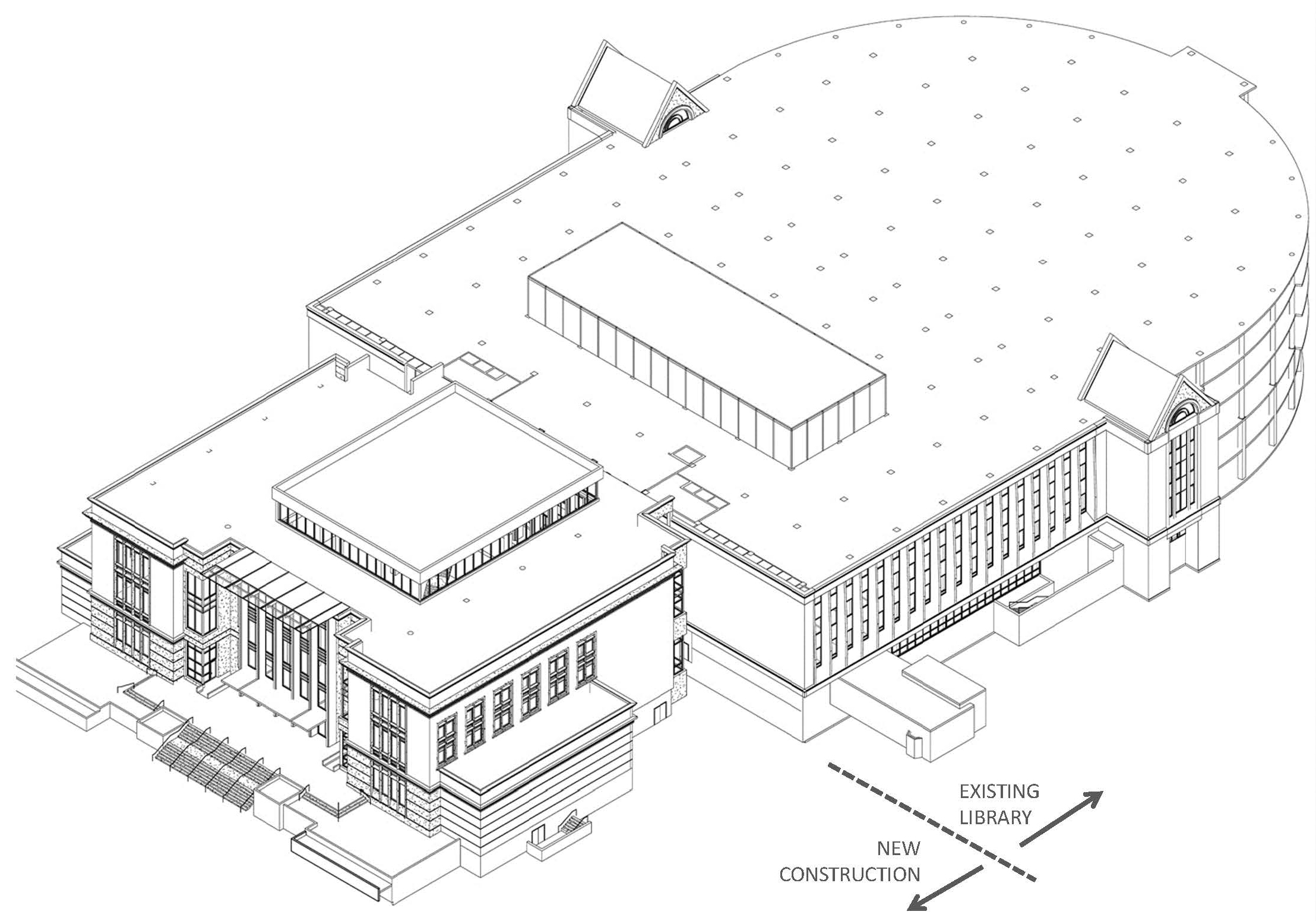 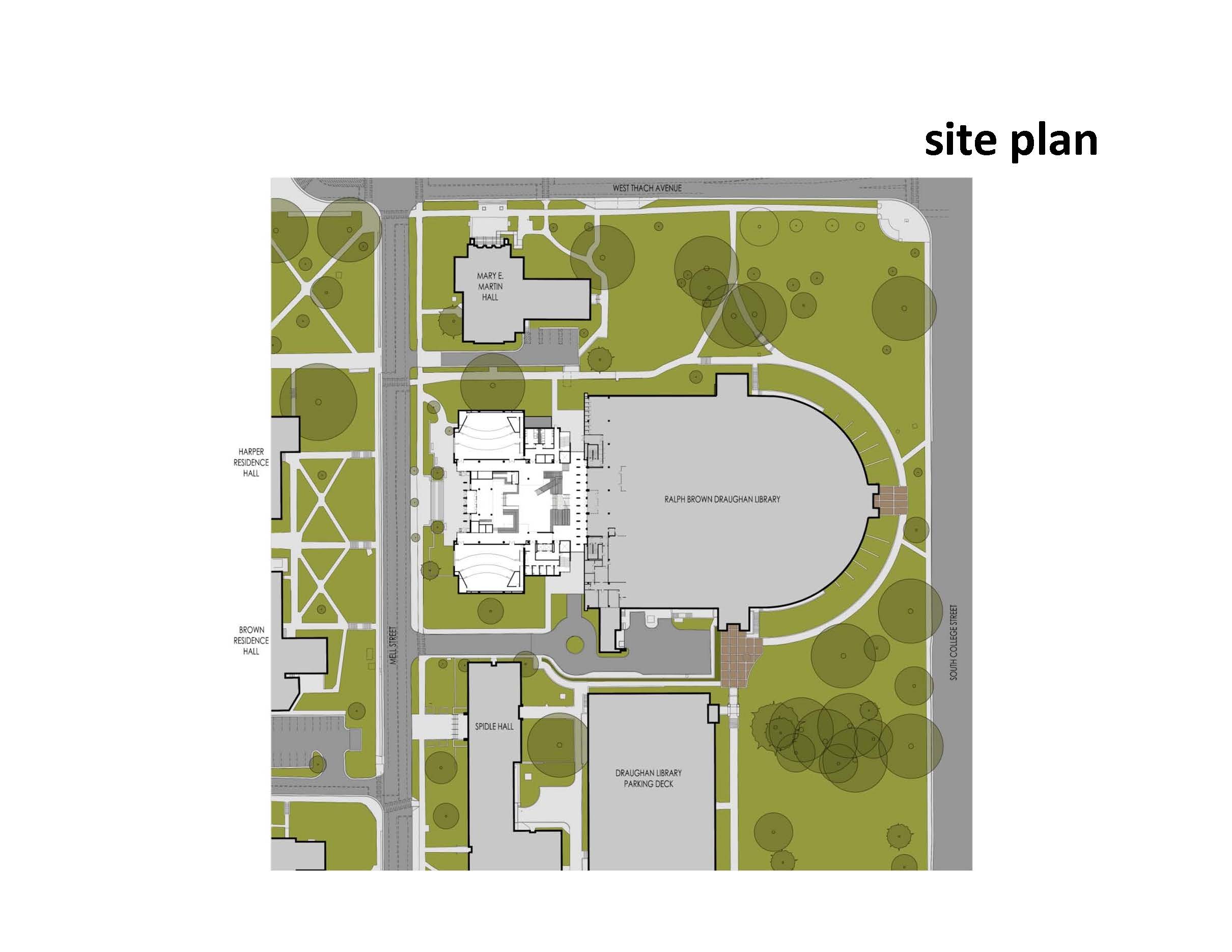 3
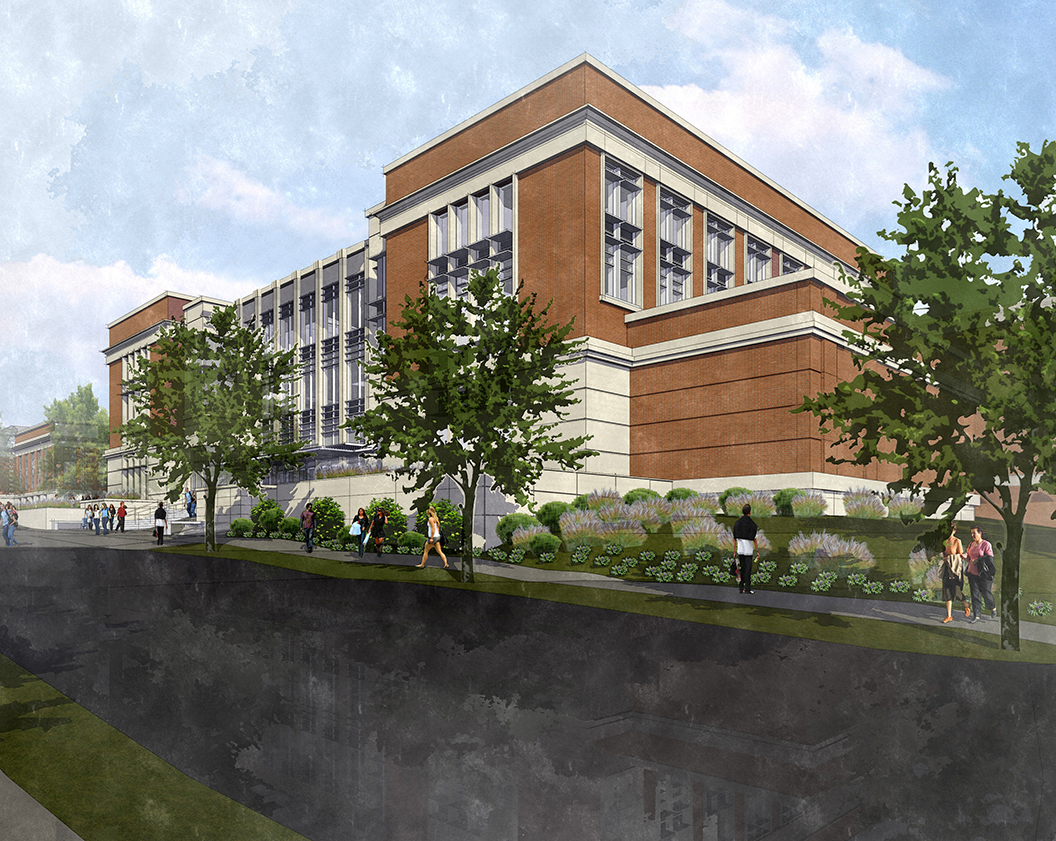 4
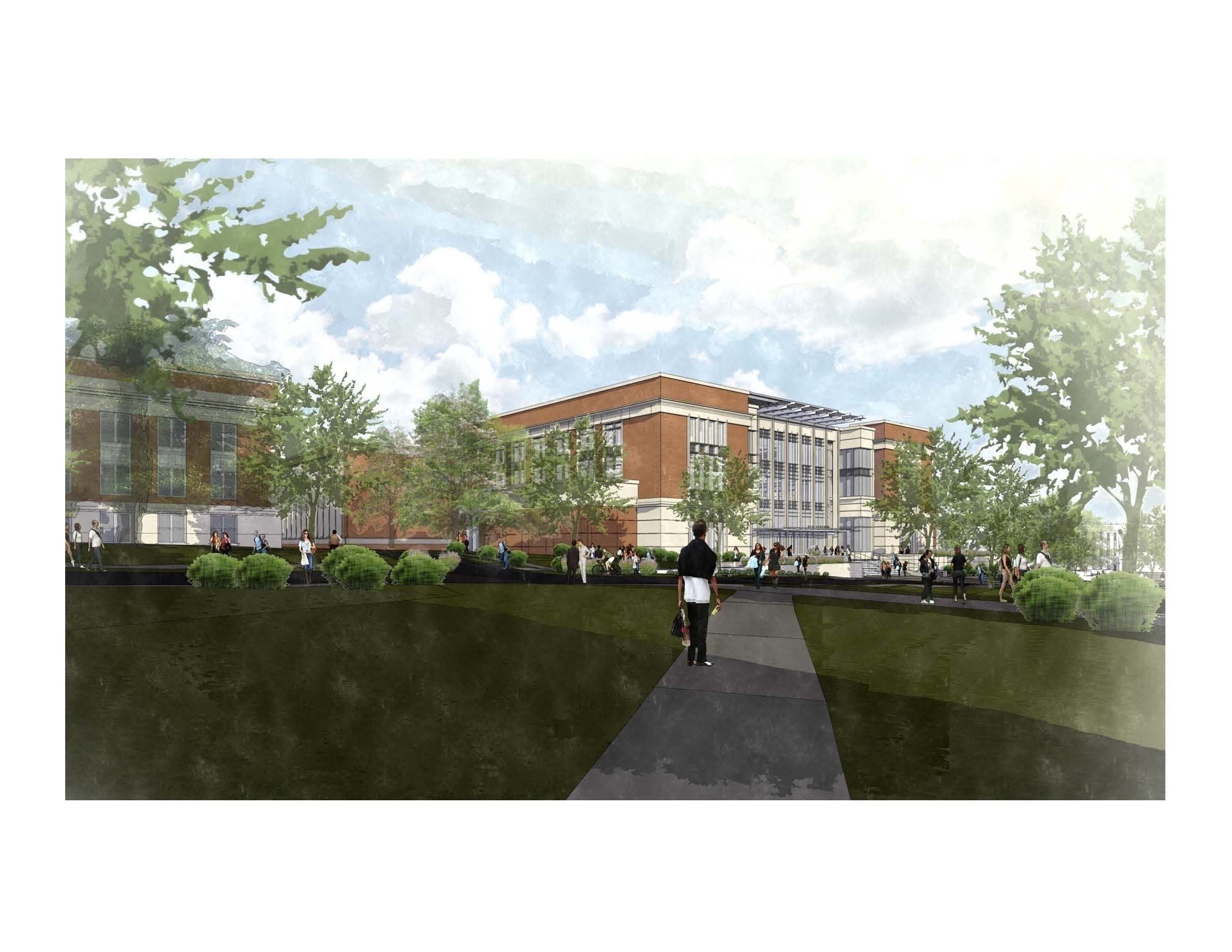 5
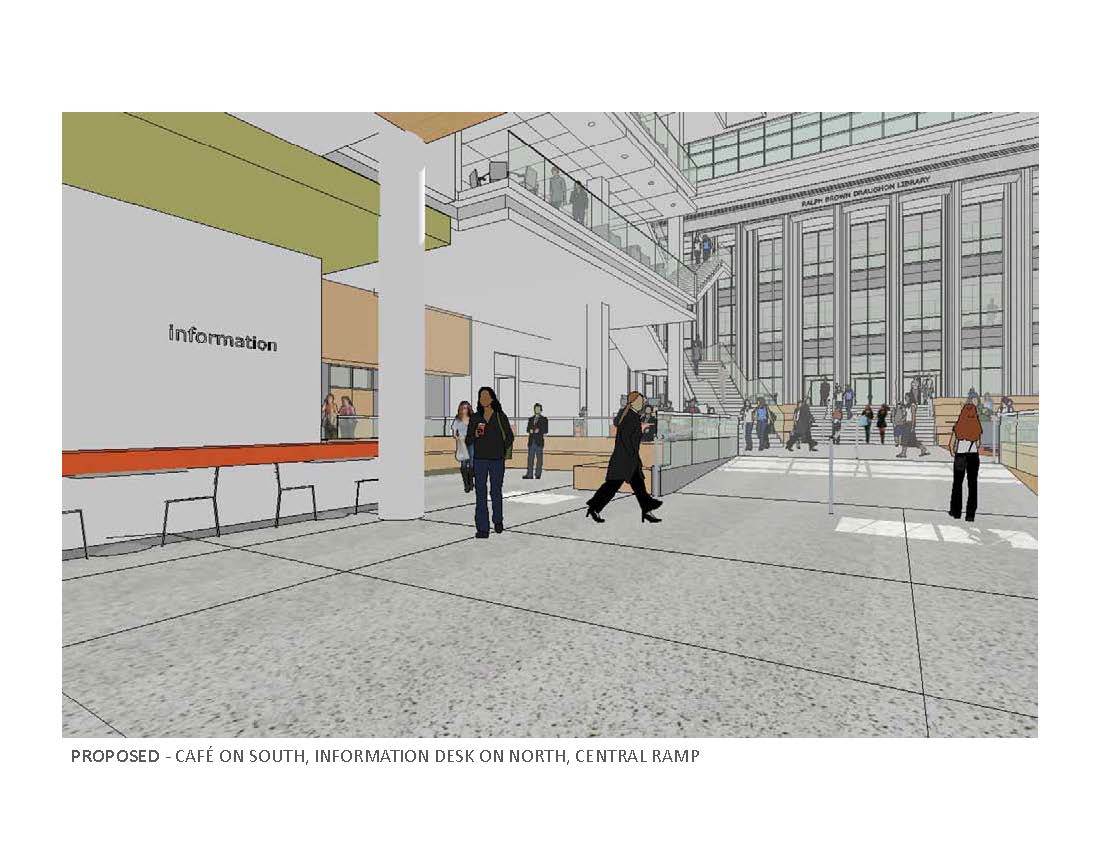 6
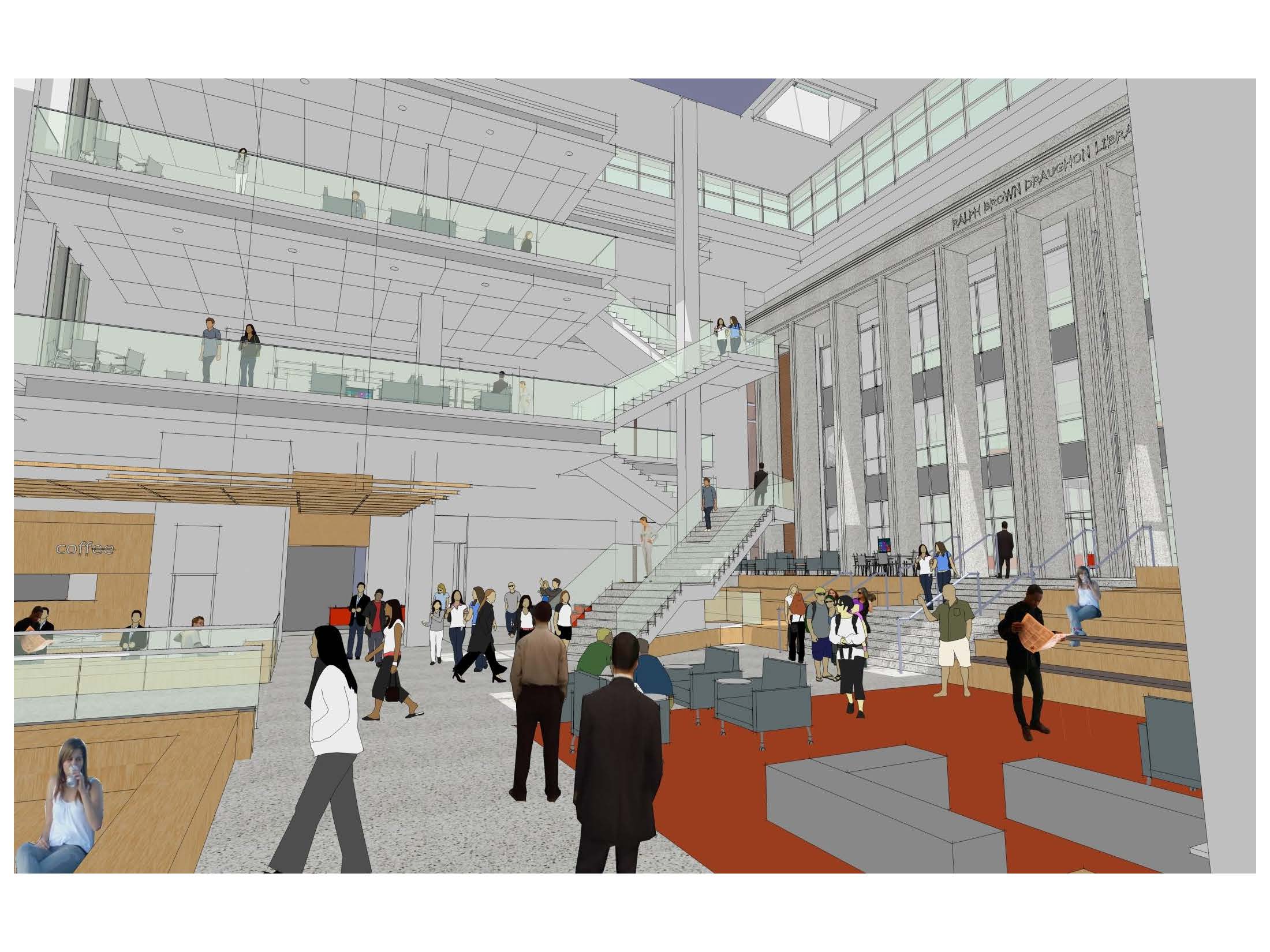 7
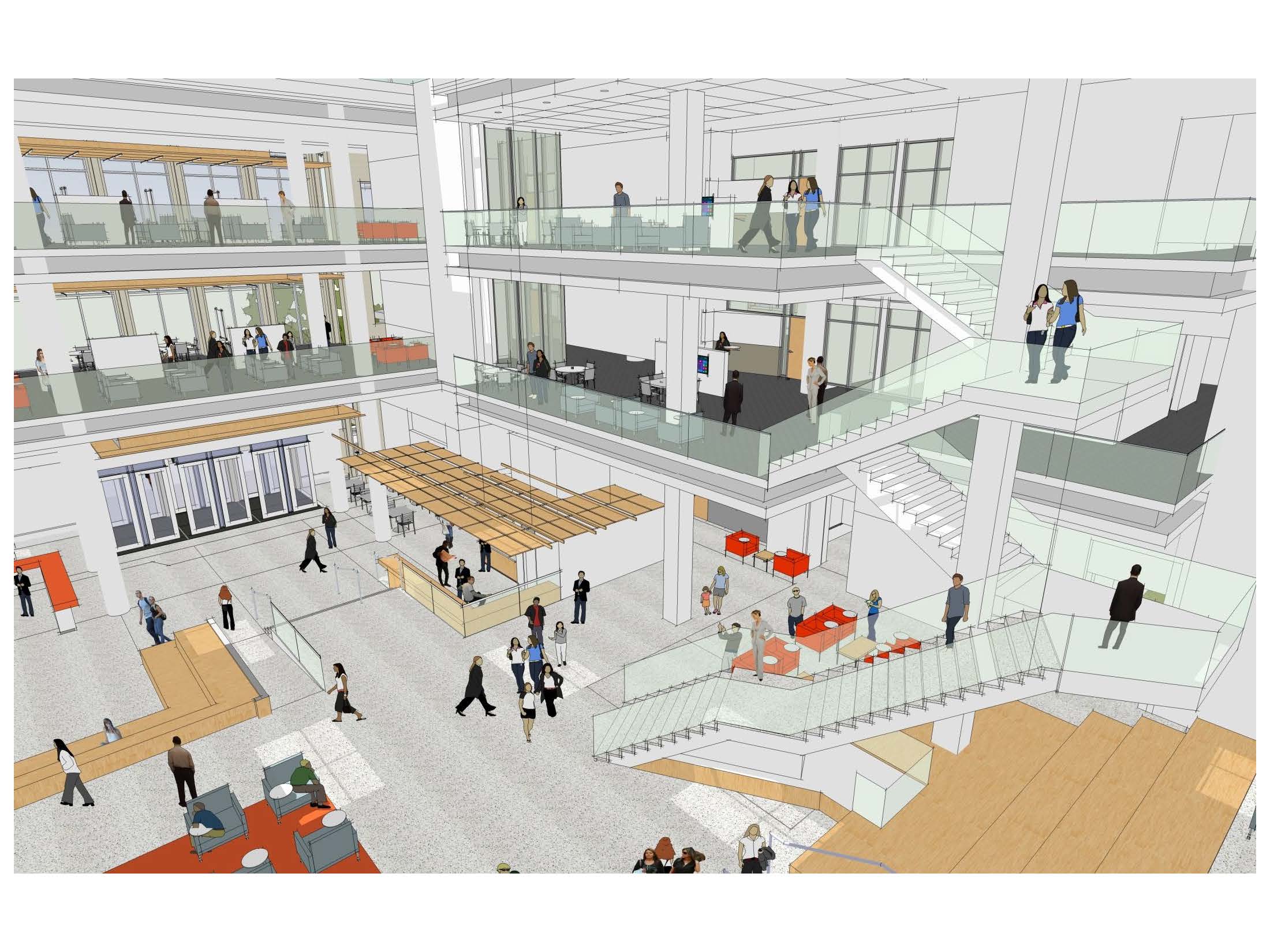 8
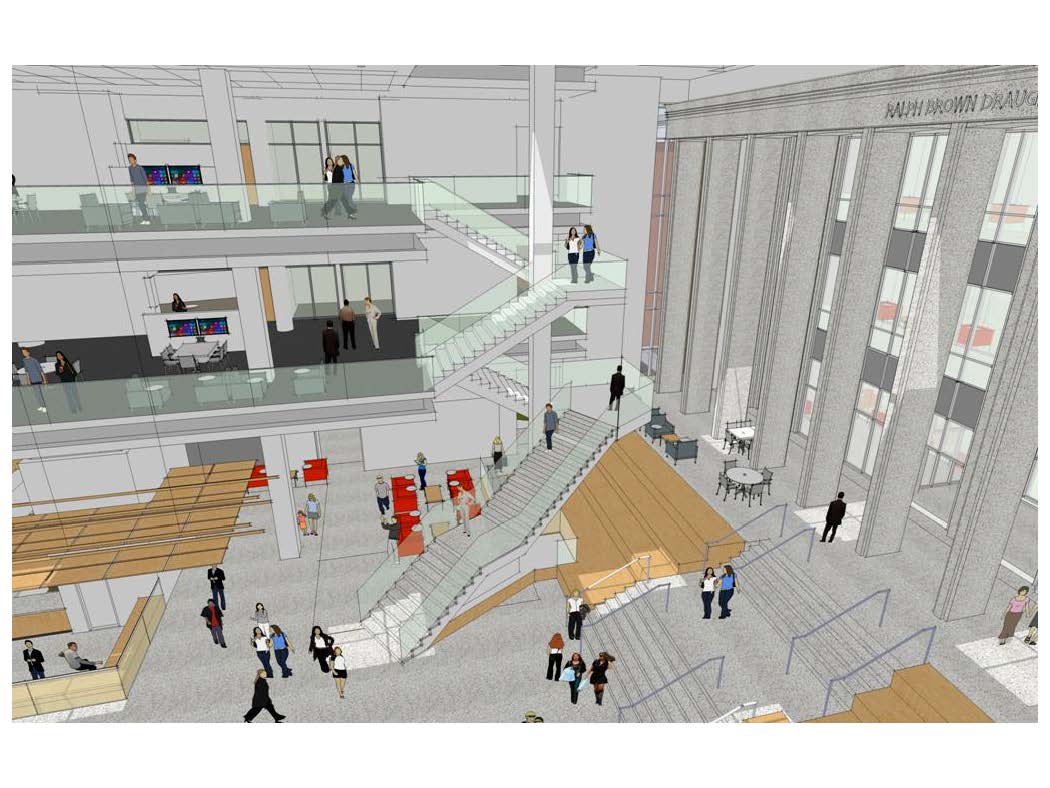 9
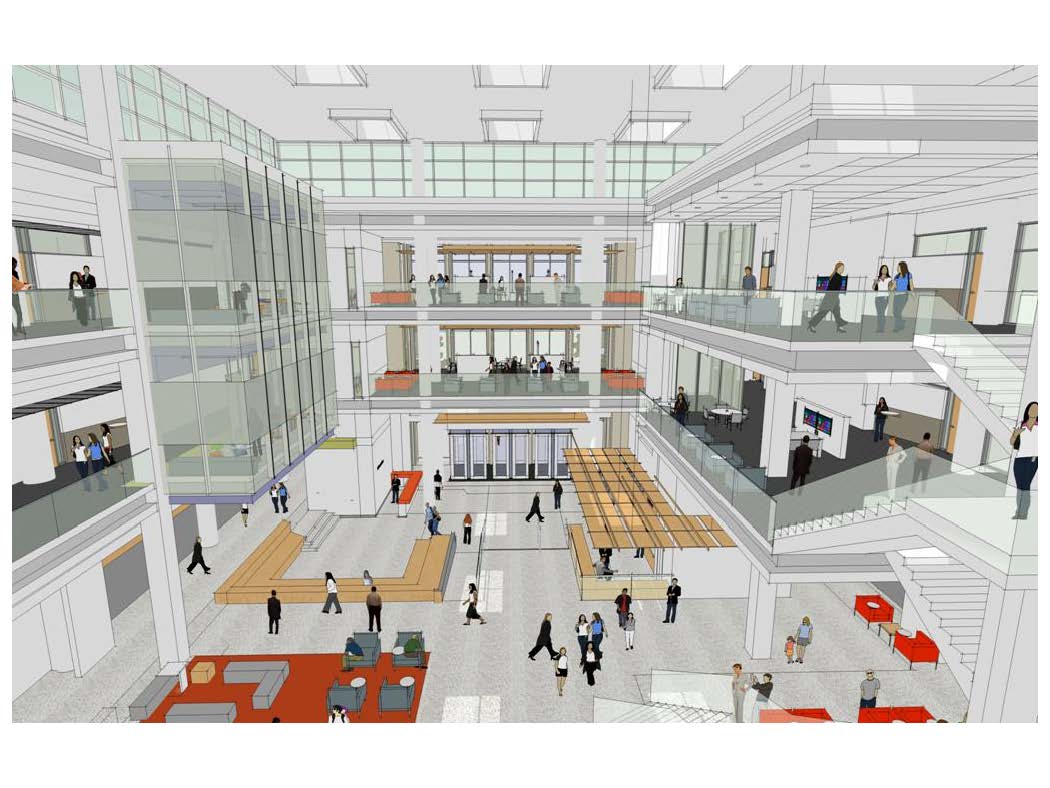 10
Second Floor of RBD Library with attached MCB
(1st & 2nd levels of MCB)
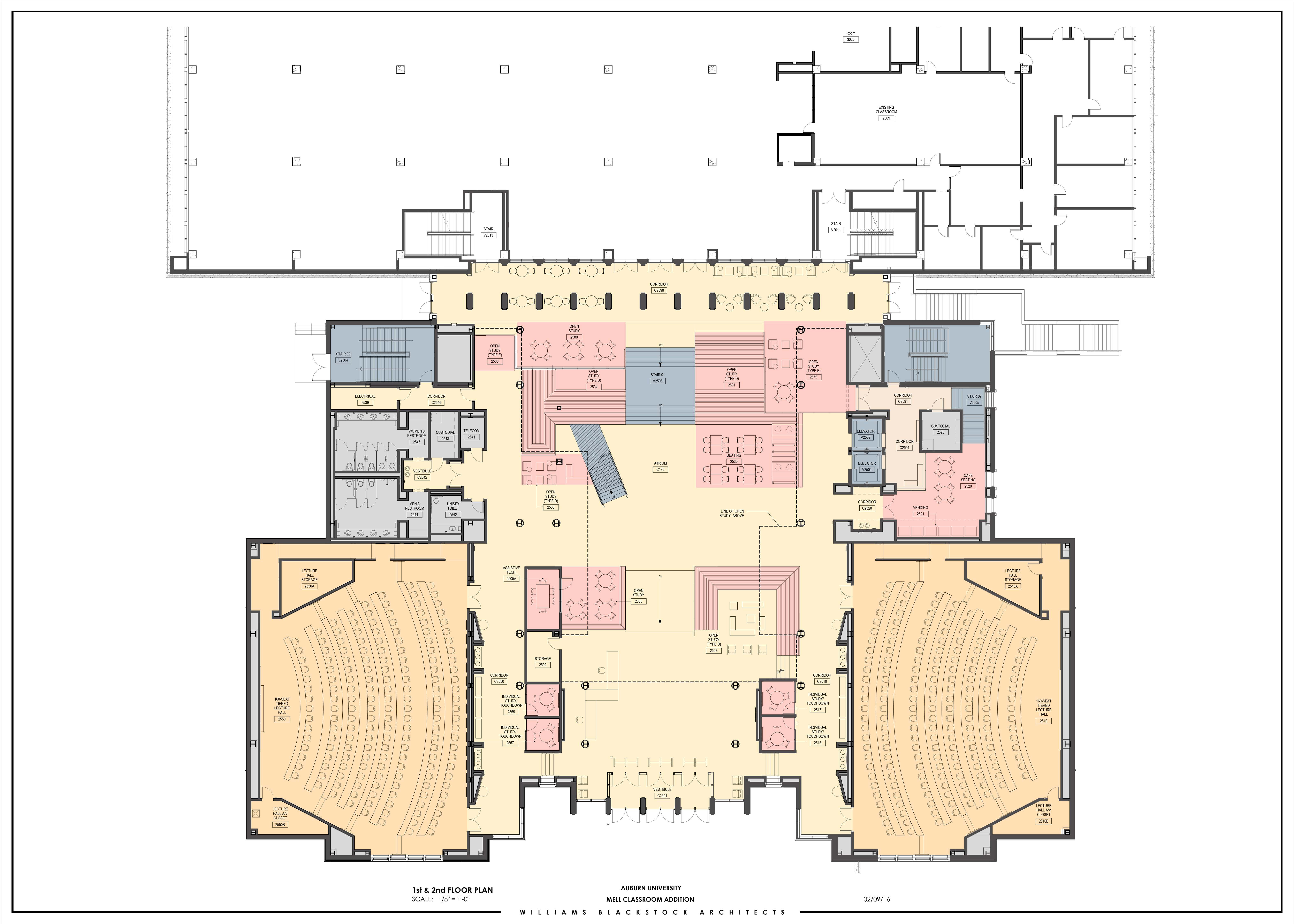 11
Third Floor of RBD Library with attached MCB
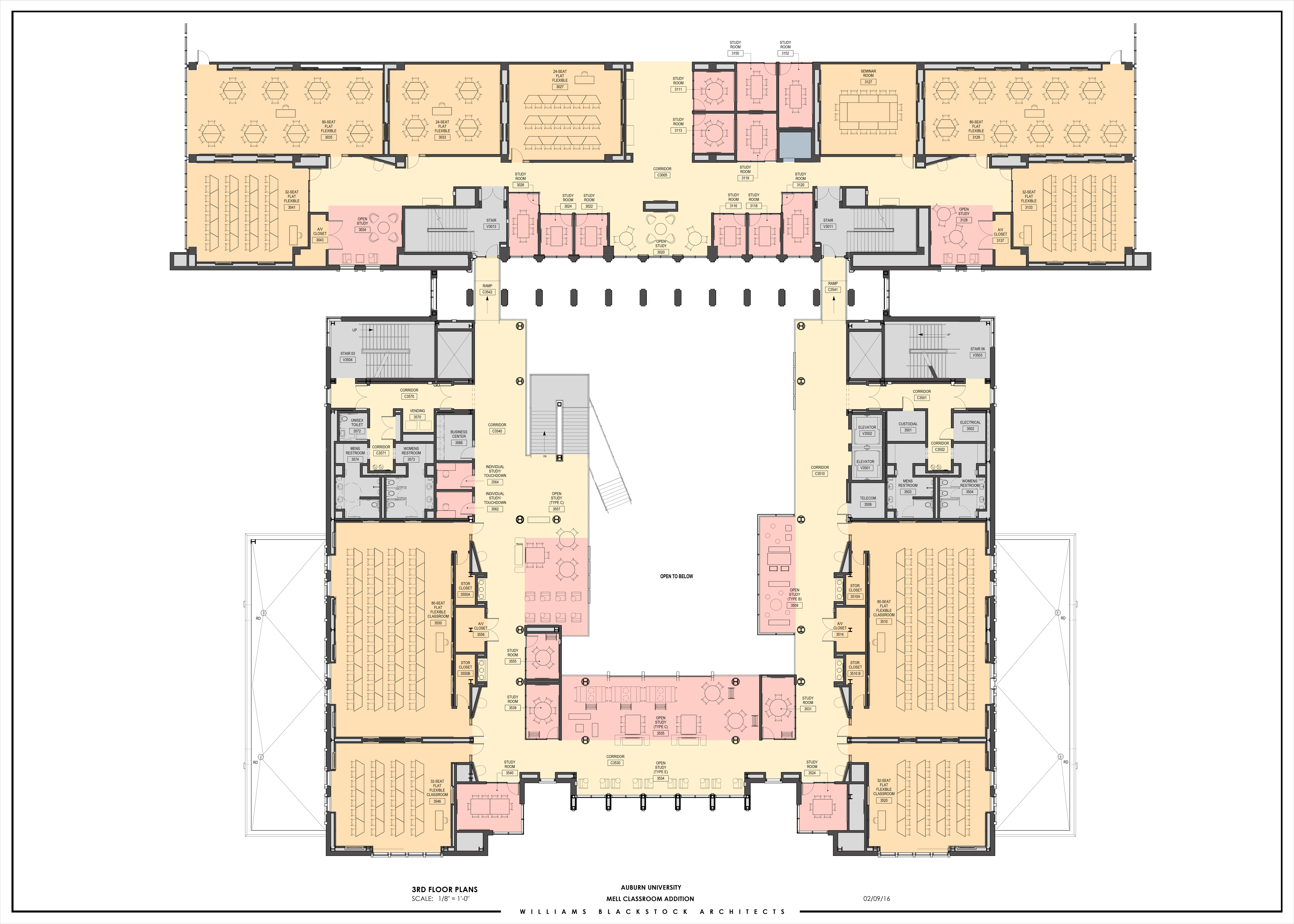 12
Fourth Floor of RBD Library with attached MCB
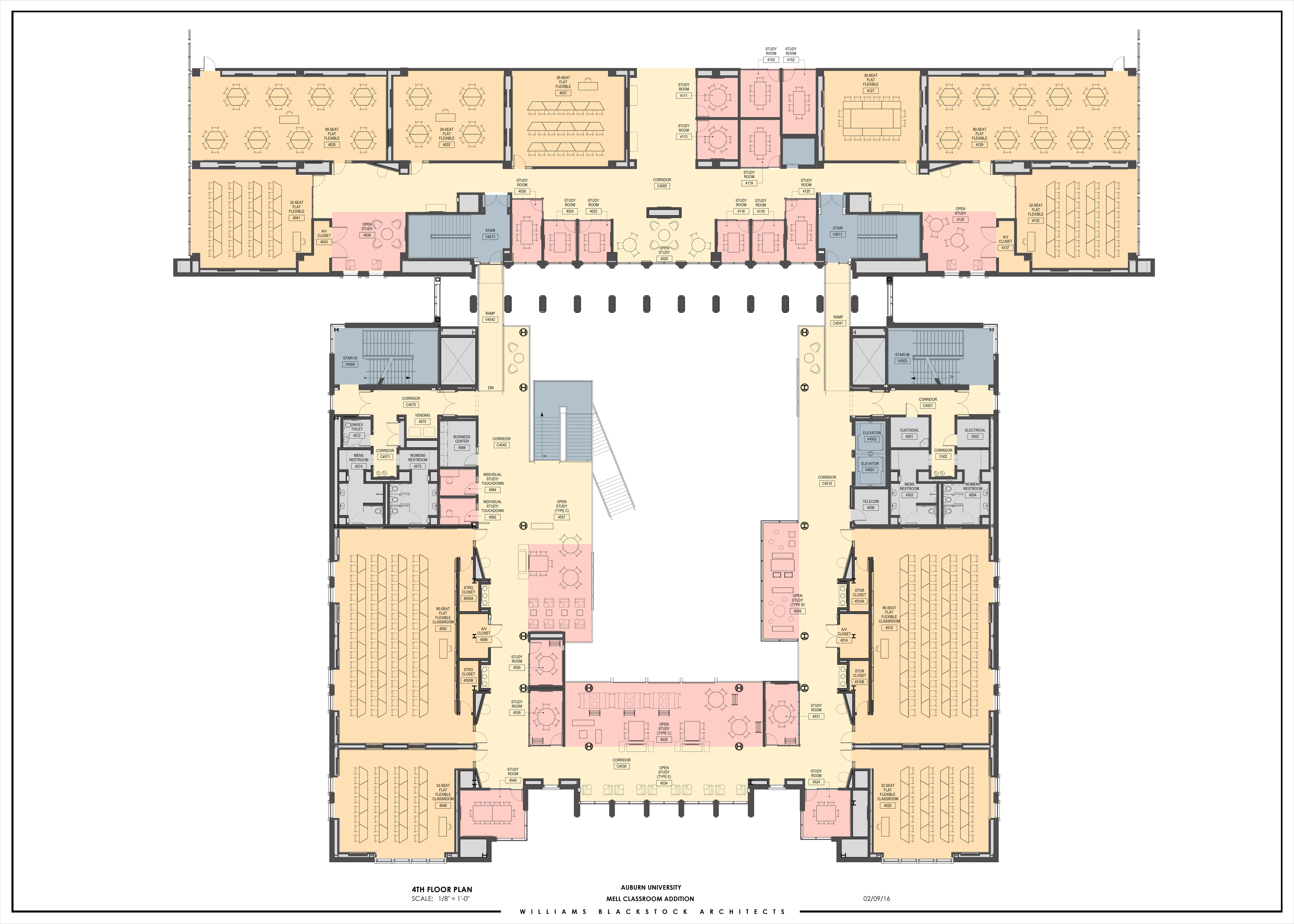 13
Second Floor of RBD Library after MCB construction
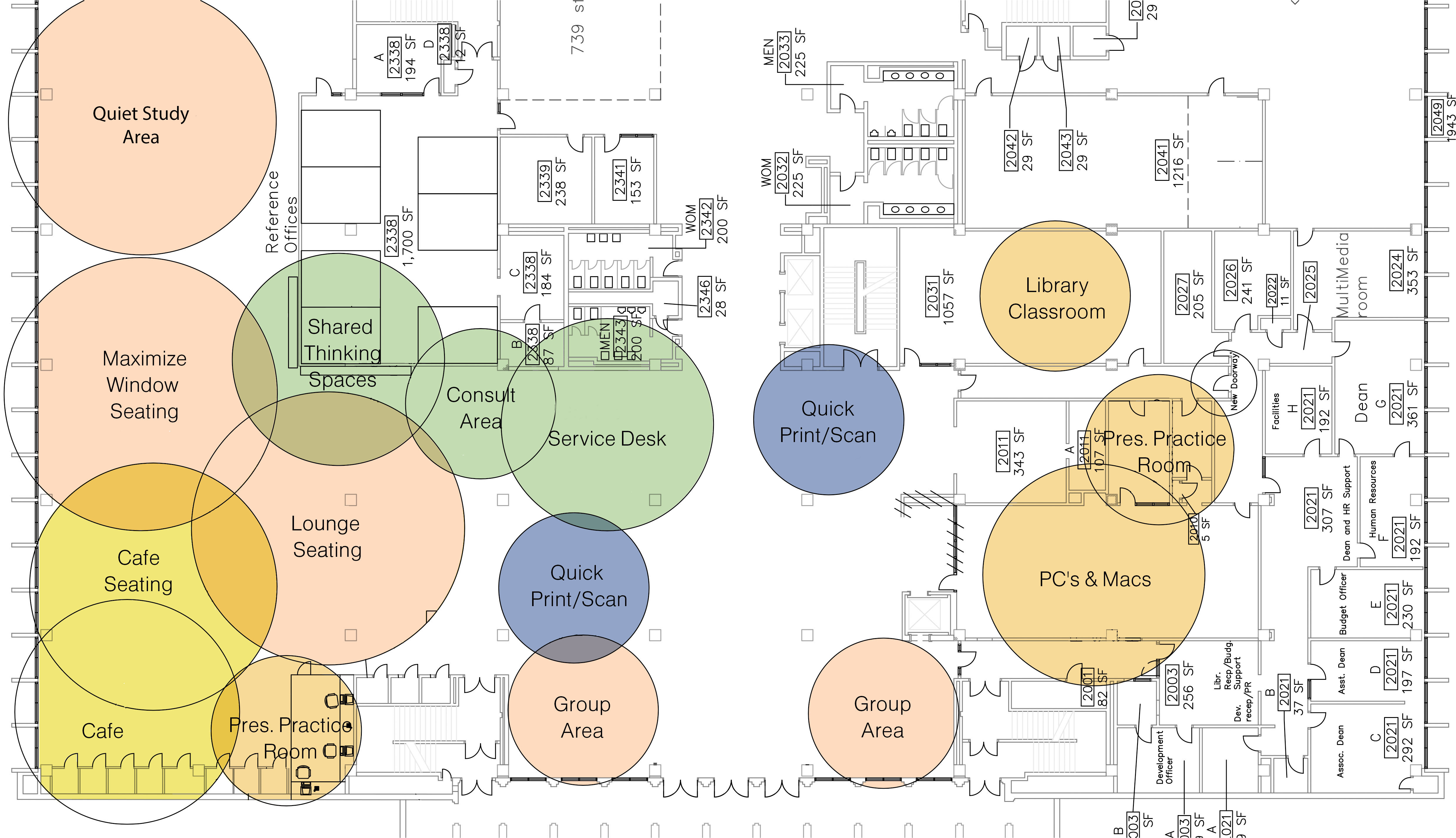 14
O.L.A.F.
Offsite Library Archive Facility
15
O.L.A.F. Project Quick Facts
Construction Dates - 12/2015 to 4/2016

Purpose  - To house and preserve volumes for projects such as the Scholars Trust

Building – 16,900 square feet

Shelving – 36,327 linear feet

Accessibility - Library Courier Service with office or library delivery
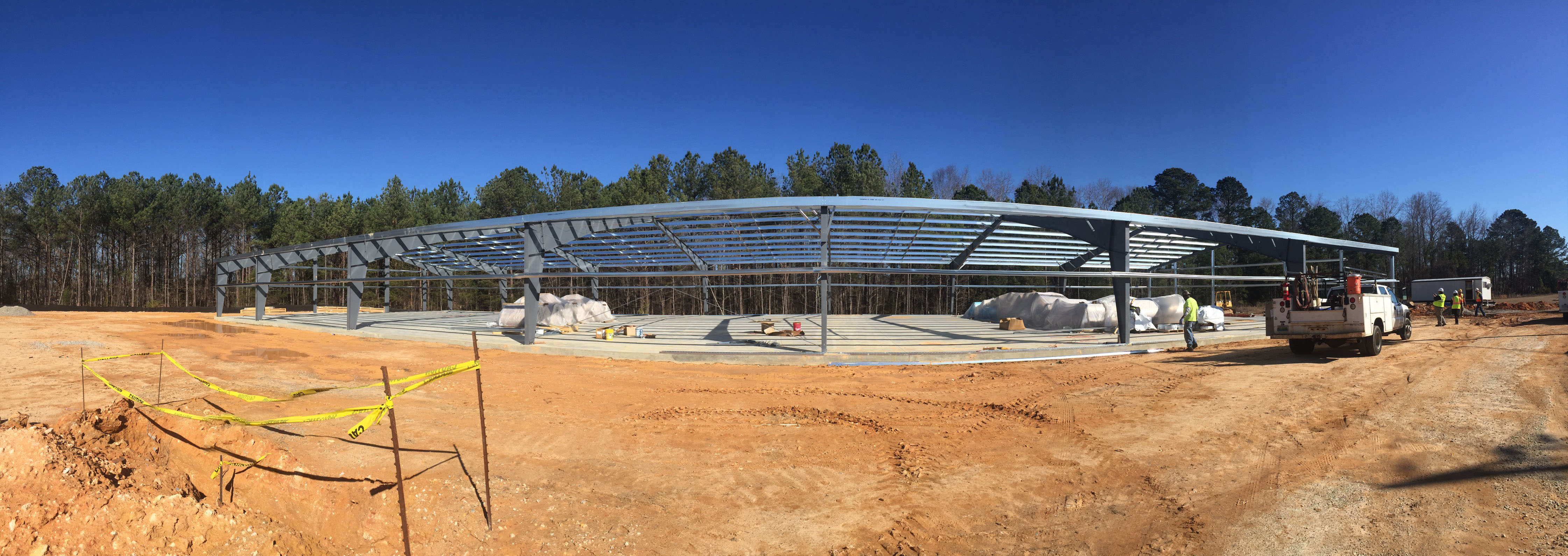 17
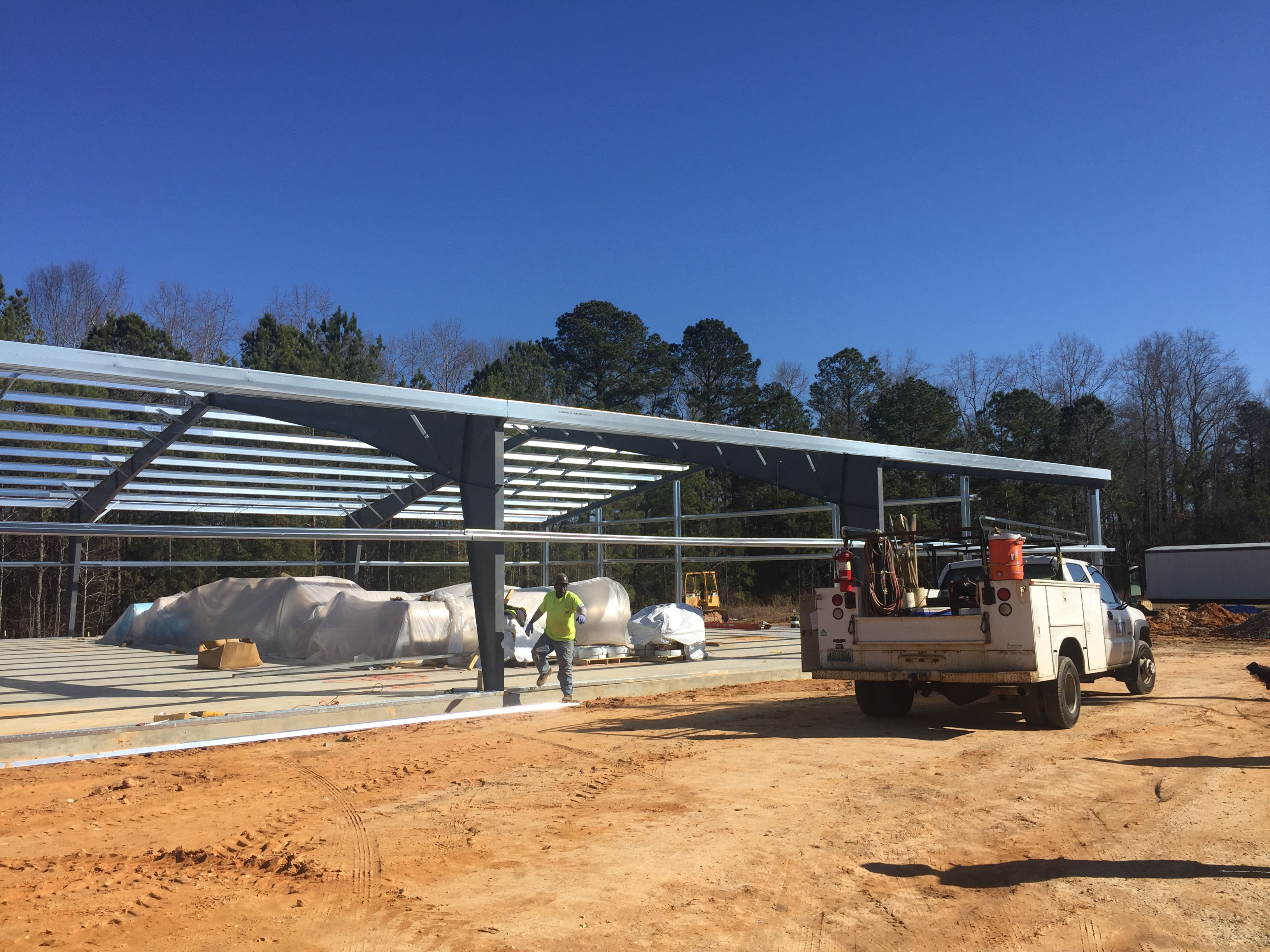 18
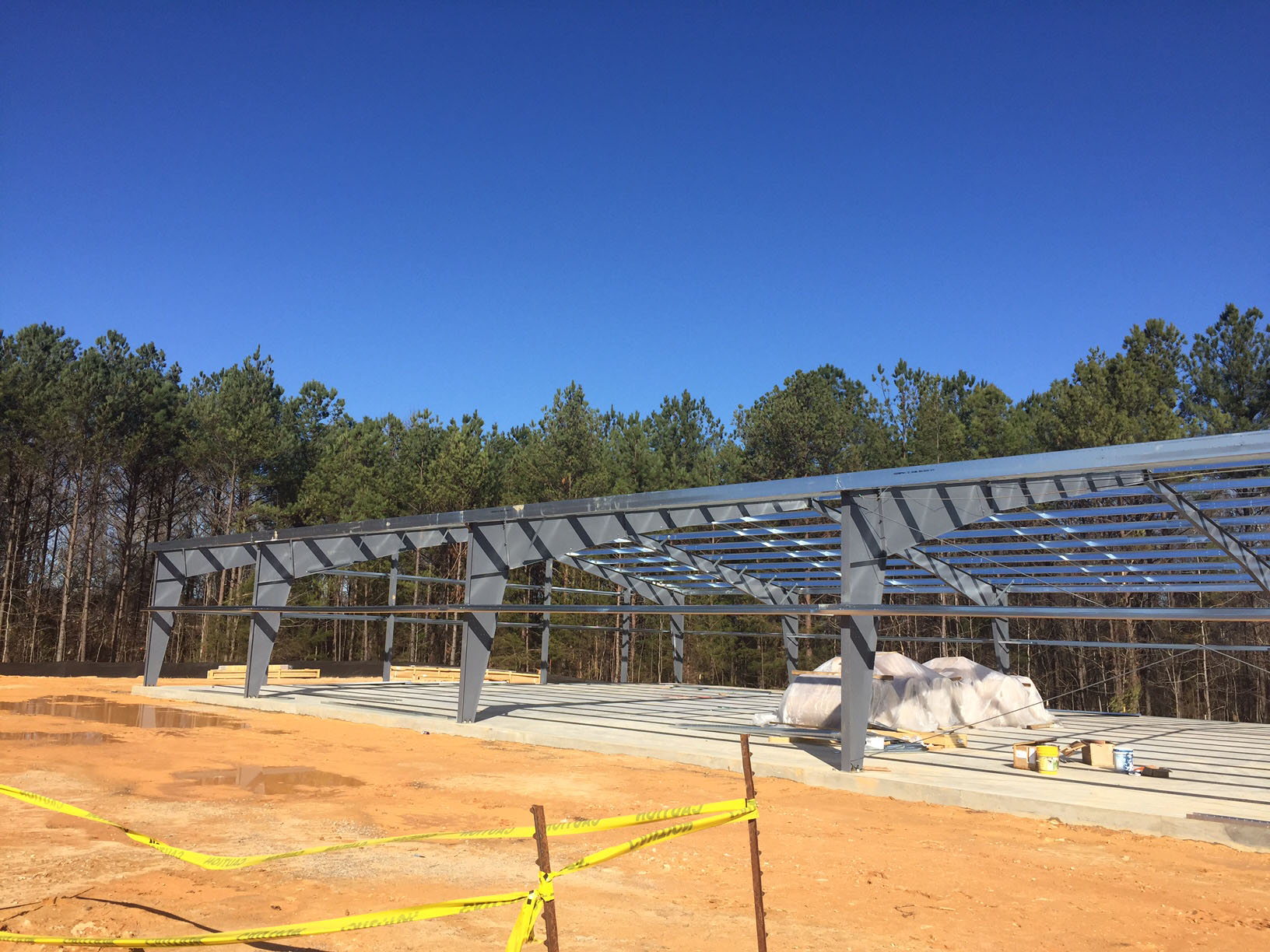 19
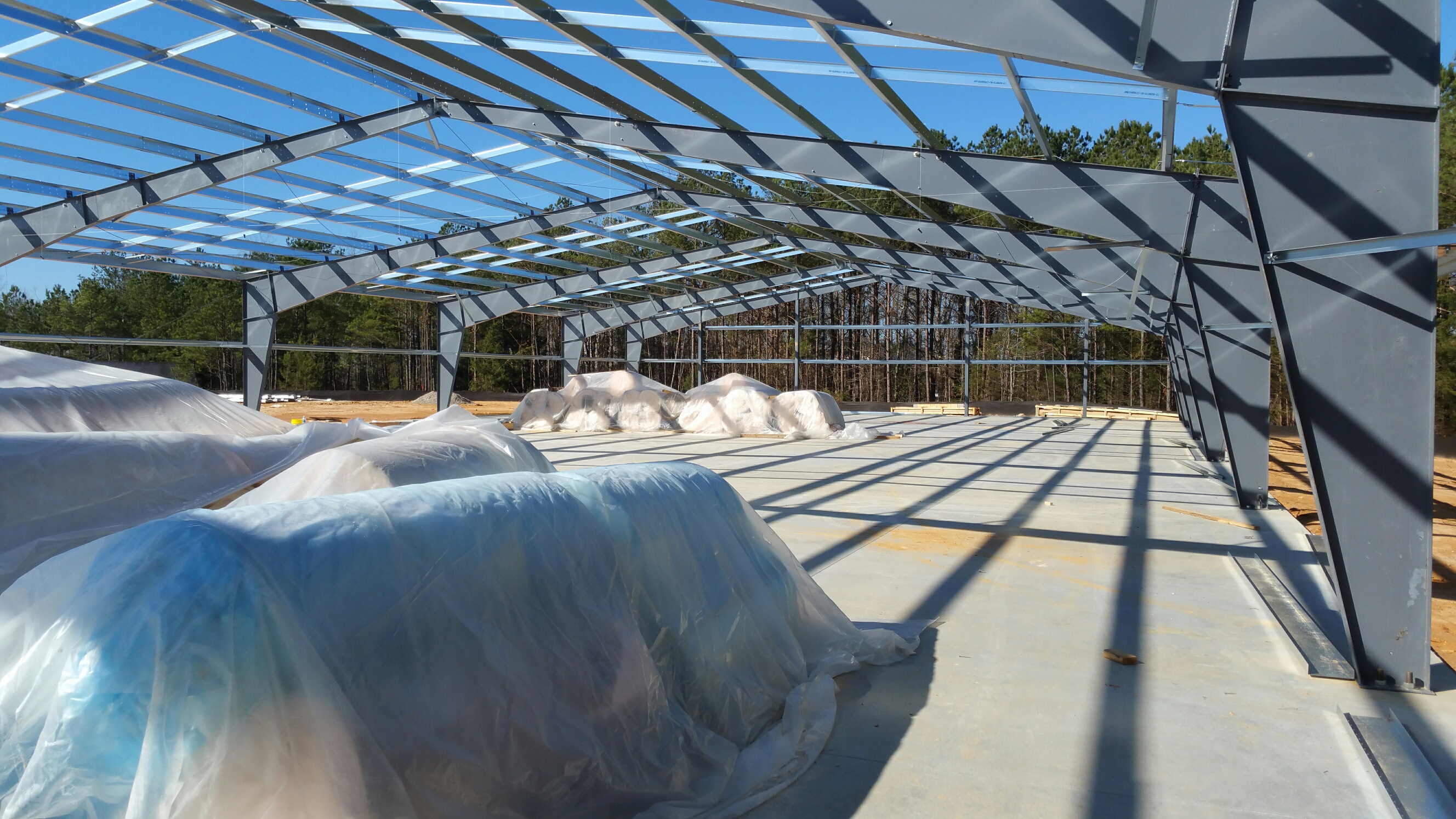 20